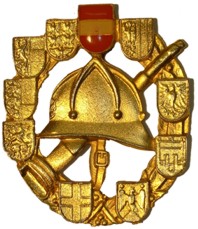 NÖ Feuerwehrleistungsabzeichen in Gold (FLA Gold)
Disziplin: „Führungsverfahren“Beispiel 7
1
Bsp 7
Aufgabe A Brandeinsatz
 
Sie sind Mitglied der Freiwilligen Feuerwehr „A-Dorf“ und als Zugskommandant eingeteilt.
Die Feuerwehr ist mit folgenden, den Richtlinien des NÖ LFV bzw. ÖBFV entsprechenden Fahrzeugen ausgerüstet: 	
				1 HLF2,   	1 MTF 

Weiters sind in unmittelbarer Nähe weitere, den Richtlinien entsprechend ausgerüstete Einsatzfahrzeuge stationiert:
	FF B – Dorf: 	1 HLF2, 	1 KDOF

	FF C – Dorf: 	1 HLF1
2
An einem Jännertag löst um 13.10 Uhr die Bezirksalarmzentrale Alarmstufe 2 aus, bei der die oben angeführten Feuerwehren zu einem Brandeinsatz in die Schillergasse Nr. 21 gerufen werden.
 
Als Sie im Feuerwehrhaus eintreffen, sind bereits einige Mitglieder Ihrer Feuerwehr anwesend. Insgesamt treffen 12 Mitglieder aufgrund der Alarmierung ein.
 
In Vertretung Ihres Feuerwehrkommandanten sind Sie laut Einsatzleiterliste bei diesem Einsatz Einsatzleiter. Um 13.15 Uhr rückt die Feuerwehr mit allen Fahrzeugen zum Einsatz aus.
3
1) Kreuzen Sie drei Maßnahmen bzw. Anordnungen an, die Sie vor oder auf der Fahrt zum ca. 300 m entfernten Einsatzort treffen können. 
 
	Einteilung der Einsatzstelle in Einsatzabschnitte
	Einsatzsofortmeldung (Lagemeldung) absetzen
	Mannschaft einteilen und auf den Einsatz vorbereiten
	Festlegen des Bereitstellungsraumes für die	Reservekräfte
	Absetzen der Ausrückmeldung an die	Bezirksalarmzentrale
	Feststellen der Schadenslage und eigenen Lage
	auf ordnungsgemäße Einsatzbekleidung der Mitglieder	achten
	Entschluss verkünden
	Absetzen der Ausrückmeldung an die 	Landeswarnzentrale
X
X
X
4
2) Was ist Ihre erste Tätigkeit als Einsatzleiter nach dem Eintreffen am Einsatzort?
 
	Festlegung der eigenen Absicht
	Aufträge für die Feuerwehren B-Dorf und C-Dorf festlegen
	Umsetzung der eigenen Absicht anordnen
	Umsetzung des Entschlusses und des Planes der 	Durchführung
	Feststellen der Schadenslage, der eigenen und 	allgemeinen Lage
	Abschnittsfeuerwehrkommandant verständigen
	Erfassen des Auftrages und Beurteilung der Lage
X
5
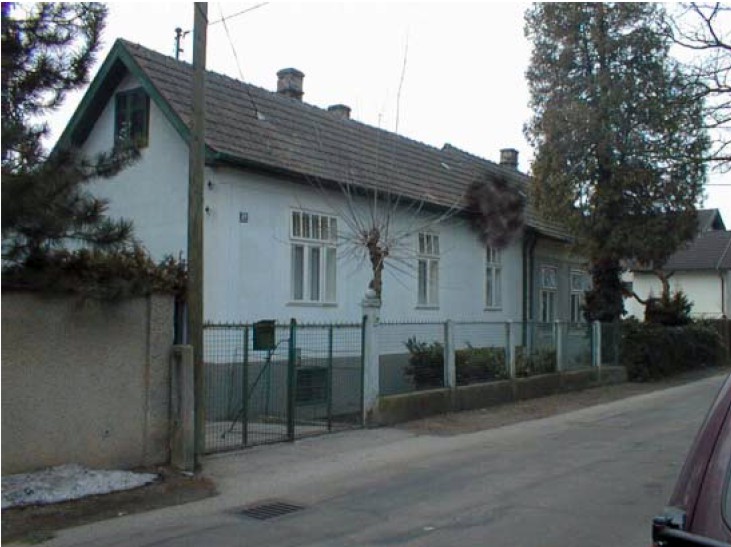 6
Sie haben folgende Lage festgestellt: 
Zimmerbrand in A-Dorf, Schillerstraße Nr. 21
Rauch dringt aus rechtem Fenster. Wohnungsinhaberin gibt bekannt:
keine Personen im Haus
Vorzimmer ebenfalls verqualmt
sonst keine Angaben
Wetter nebelig, -5 ° C
Wasserentnahmestellen:
Überflurhydranten, 
ca. 50 m links vom Einsatzobjekt
ca. 80 m rechts, nächste Quergasse 
Die Nachbarfeuerwehren melden über Funk, dass sie in weinigen Minuten eintreffen
BAZ meldet: Polizei und Rettung sind verständigt
7
3) Worin liegt die größte Gefahr? (Beurteilung der Lage )

	Schadensereignis greift auf Dachstuhl über
	eine unzureichende Löschwasserversorgung
	Brandausbreitung auf Nachbargebäude
	Schaden durch Löschwasser
	mögliche Ausbreitung auf andere Räume bzw. auf das 	ganze Geschoss
	Gefahr für die Hausbesitzerin
	Schadstoffbelastung durch den Rauch für die Umwelt
X
8
4) Sie entschließen sich folgende Maßnahmen zu setzen:
 
	Einsatz der FF A-Dorf (wozu?) 
	
	Atemschutzsammelplatz anordnen und 	Atemluftkompressor anfordern 
	Stromversorgung für die Schillergasse abschalten lassen 	Weitere Löschleitungen zum Schutz und als Reserve 	vorbereiten lassen 
	Versicherungsvertreter verständigen 
	Einsatz der FF B-Dorf und C-Dorf
	 (wozu?)
	Standort für die Einsatzleitung vor Haus Nr. 23 festlegen
	umfassenden Außenangriff anordnen
	Presse verständigen
	Einsatz von Wasserwerfer 
	Einvernehmen mit Rettung und Polizei herstellen
X
Verhindern des Brand-
übergriffes auf andere Räume und Brandbekämpfung
X
X
X
Atemschutzreserve, Brandbekämpfung
X
X
9
5) Zur Umsetzung des Entschlusses geben Sie als Einsatzleiter:
 
	eine Einsatzanweisung
	eine Einsatzmeldung
	einen mündlichen Einsatzbescheid
	einen Befehl
	eine Dienstanweisung
X
10
6) Befehl an die Gruppenkommandanten der FF A-Dorf
1. LAGE: 







 2. ENTSCHLUSS:
Schadenslage:
Zimmerbrand, Vorzimmer ebenfalls verqualmt, keine Personen mehr im Gebäude
Eigene Lage:
HLF2, MTF, 12 Mitglieder, FF B-Dorf und C-Dorf ausgerückt, Rettung und Polizei verständigt
Allgemeine Lage
Nebel und Minusgrade
Ich will die Brandausbreitung auf die übrigen Räume verhindern und die Brandbekämpfung durchführen.
11
3. DURCHFÜHRUNG:
HLF2 führt Innenangriff durch, verhindert das Übergreifen des Brandes auf die übrigen Wohnräume und bekämpft den Brand, Wasserentnahmestelle Überflurhydrant 50 m links v. Einsatzobjekt. 
MTF errichtet Einsatzleitung und Atemschutzsammelplatz vor dem Haus 23, fordert Atemluftfahrzeug an, stellt Einvernehmen mit Polizei und Rettung her
12
4. VERSORGUNG:



 
5. VERBINDUNG :
Atemschutzsammelplatz bei Haus 23
Sonstiges im Bedarfsfall bei der Einsatzleitung im MTF A-Dorf vor Haus Nr. 23 anfordern
Einsatzleitung ist das MTF A-Dorf vor Haus 23
Funkverbindung Sprechgruppe FW-ZT-Haupt

Wiederholen !
Durchführen !
13
7) Folgebeurteilung 

Sie haben einen Innenangriff angeordnet. Als sich der Atemschutztrupp im Gebäude befindet, kommt es zu einem Flash-over. Es schlagen nun Flammen aus dem Fenster und gegen den Dachvorsprung. Es besteht kein Kontakt zum Atemschutztrupp.


Es sind auf Grund der neuen Lagefeststellung weitere Maßnahmen zu setzen. Kreuzen Sie jene zwei Maßnahmen an, die Sie sofort zu veranlassen haben.
14
Umfassender Außenangriff mit mindestes 3	Strahlrohren
	Atemschutzreservetrupp auf 5 Mann erhöhen
	Überprüfung der Einsatzzeiten des Atemschutztrupps 	anordnen
	Übergreifen des Brandes auf den Dachvorsprung 	bzw. Dachstuhl verhindern.
	Alarmierung eines weiteren Löschzuges durch die 	Einsatzleitstelle
	Anordnung für alle Einsatzkräfte „Alle Mann zurück!“
	Strom abschalten
	Einsatz des Atemschutzreservetrupps zur Rettung der 	Kameraden
	Abschnittsfeuerwehrkommandanten verständigen
	Raum mit Mittelschaum fluten lassen
	Presse verständigen
	Einsatz eines Überdruckbelüfters beim Fenster 	anordnen
X
X
15
8) Welche Maßnahmen sind nach dem Einrücken in das Feuerwehrhaus bei Einsatzende zu veranlassen? Führen Sie mindestens zwei Antworten an.
- Einrückmeldung absetzen
	- Einsatzbereitschaft herstellen
	- Hygienemaßnahmen

	- Einsatznachbesprechung
16
Bsp 7
Aufgabe B Technischer Einsatz 

Sie sind Mitglied der Freiwilligen Feuerwehr „A-Dorf“ und als Zugskommandant eingeteilt.
Ihre Feuerwehr ist mit folgenden, den Richtlinien des NÖ LFV bzw. ÖBFV entsprechenden Fahrzeugen ausgerüstet: 
	1 HLF2, 	1 MTF
 
Weiters sind in unmittelbarer Nähe (im Minutenbereich verfügbar) weitere, den Richtlinien entsprechend ausgerüstete Einsatzfahrzeuge stationiert.
 
	FF B – Dorf: 	1 VRF, 	1 KDOF
 
	FF C – Dorf: 	1 HLF2, 	1 MTF
17
An einem sonnigen Junitag wird Ihre Feuerwehr durch die Bezirksalarmzentrale um 12.15 Uhr zu einem Unfall mit Menschenrettung auf der Dorfstraße alarmiert (Alarmstufe 2 = FF A-Dorf und B-Dorf).
 
Als Sie im Feuerwehrhaus eintreffen sind bereits einige Mitglieder anwesend. Insgesamt treffen 15 Männer und Frauen aufgrund der Alarmierung ein.
 
Um 12.21 Uhr rückt die Feuerwehr mit allen Fahrzeugen zu diesem Einsatz aus.
 
Da der Kommandant nicht anwesend ist, sind Sie laut Einsatzleiterliste bei diesem Einsatz Einsatzleiter.
18
1) Kreuzen Sie drei Maßnahmen, bzw. Anordnungen an, die Sie vor oder auf der Fahrt zum ca. 500 m entfernten Einsatzort treffen können.
 
	Lagemeldung (Einsatzsofortmeldung) absetzen
	Lageerkundungen durchführen
	Entschluss formulieren
	Ausrückmeldung an die zuständige Alarmzentrale 	absetzen
	Mannschaft auf die Einsatzfahrzeuge einteilen
	Auf ordnungsgemäße Einsatzbekleidung achten und 	Mannschaft auf den Einsatz vorbereiten
	Befehlsstelle einrichten
X
X
X
19
2) Was ist Ihre erste Tätigkeit nach dem Eintreffen am Einsatzort als Einsatzleiter? 
 
	Strom abschalten
	Lagebeurteilung
	Evakuierung der Bewohner der Nachbarobjekte
	Aufnahme von Personalien des Unfallbeteiligten
	Lagefeststellung
	Behörde verständigen
	Errichtung der Einsatzleitstelle
X
20
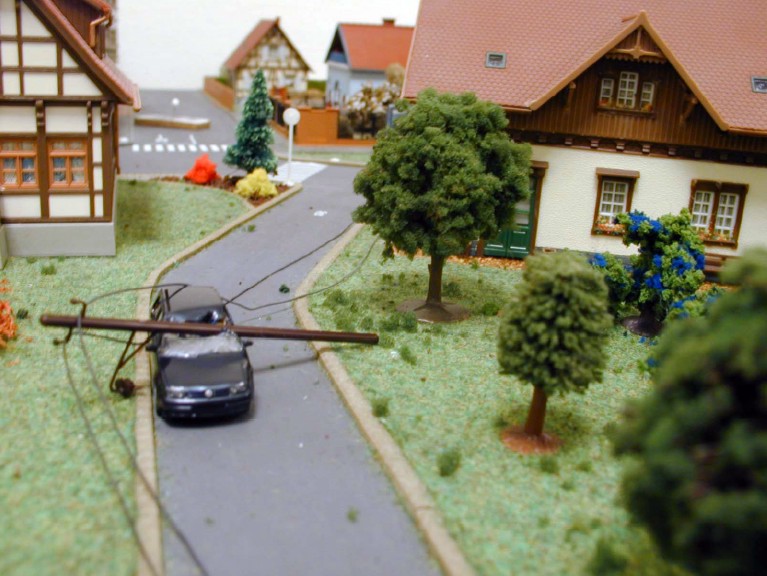 21
Sie haben folgende Lage festgestellt:

Leitungsmast (Hochspannungsleitung der EVN) auf PKW gestürzt
Ob Leitung unter Spannung steht, ist derzeit nicht bekannt
Lenker des PKW ist eingeklemmt und verletzt, aber ansprechbar
keine weiteren Insassen
böiger Westwind
Polizei und Rettung sind vor Ort
BAZ meldet, dass die FF B-Dorf ausgerückt ist
22
3) Worin liegt die größte Gefahr? 

	Baum droht umzustürzen
	Explosionsgefahr
	Gefahr durch Strom in der Leitung
	Vergiftungsgefahr
	Gefahr für die Umwelt
	Gefahr für eingeklemmte Person
	Gefahr für den nachfolgenden Verkehr
X
23
4) Sie entschließen sich, folgende Maßnahmen zu setzen: 
	Einsatzstelle absichern u. Stromabschaltung veranlassen 
	Betreuung des Lenkers (genügend Sicherheitsabstand)
	mehrfachen Brandschutz aufbauen
	Einsatz FF A-Dorf (wozu?)
	
	großräumige Evakuierung veranlassen
	noch vor Abschaltung beschädigten Mast vom Auto 	entfernen
	Fahrzeug einschäumen
	Einsatz FF B-Dorf (wozu?)	
	Einsatzleitung aufbauen bei Haus Nr. 15
	Stromleitungen kurzschließen und erden
	Mannschaft mit Schutzstufe 2 ausrüsten lassen
X
X
X
X
Rettung des Lenkers, Fahrzeug bergen, Straße freimachen
X
2. Rettungsgerät in Reserve
X
24
5) Zur Umsetzung des Entschlusses geben Sie als Einsatzleiter:
 
	einen mündlichen Bescheid
	eine Einsatzanweisung
	eine Einsatzsofortmeldung
	einen Befehl
	eine Weisung
X
25
6) Befehl an die Gruppenkommandanten der FF A-Dorf:
1. LAGE: 








2. ENTSCHLUSS:
- Schadenslage
Hochspannungsmast auf den PKW gestürzt , eingeklemmte Person, Gefahr durch den Strom in der Leitung
- Eigene Lage
HLF2, MTF, 15 Mitglieder, FF B-Dorf ausgerückt, Polizei und Rettung vor Ort
- Allgemeine Lage
böiger Westwind
Absichern der Einsatzstelle, Sicherstellung der Stromabschaltung, Betreuung des Verletzten, erst nach Stromabschaltung: Menschenrettung, Fahrzeug bergen, Straße freimachen
26
3. DURCHFÜHRUNG:
HLF2: Brandschutz aufbauen, Rettungsmaßnahmen vorbereiten und Lenker mit genügend Sicherheitsabstand beruhigen.Nach Stromabschaltung (Einvernehmen mit EL) Rettungsmaßnahmen durchführen, Fahrzeug bergen und Straße freimachen.

MTF: Absperrung durchführen, EVN wegen Stromabschaltung verständigen, Einsatzleitung bei Haus Nr. 15 errichten, Einvernehmen mit Rettung und Polizei herstellen
27
4. VERSORGUNG:



 
5. VERBINDUNG :
Im Bedarfsfall bei der Einsatzleitung im MTF A-Dorf vor Haus 15 anfordern
Einsatzleitung ist das MTF A-Dorf vor Haus 15
Funkverbindung Sprechgruppe FW-ZT-Haupt

Wiederholen !
Durchführen !
28
7) Folgebeurteilung

Sie haben nach erfolgter Stromabschaltung durch das E-Werk die Menschenrettung durchgeführt und beginnen mit der Bergung des PKW und der Beseitigung des umgestürzten Mastes. Plötzlich kommt ein Windstoß, der den Baum neben der Einsatzstelle unter lautem Krächzen bewegt und dieser stark zur Fahrbahn geneigt stehen bleibt.

Sie führen eine neuerliche Lagefeststellung durch und fassen folgenden Entschluss:
29
Kreuzen Sie aus den folgenden Möglichkeiten jene zwei Maßnahmen an, die Sie zuerst anordnen müssen.
 
	Alarmierung des Abschnittsfeuerwehrkommandanten
	sofort alle Mann aus dem Gefahrenbereich 		zurückbeordern 
	Reinigen der Straße
	Verständigung des Försters
	neue Gefahrenstelle absichern
	Baum ohne Rücksprache mit dem Besitzer sofort 	umschneiden.	
	Baum ignorieren und weiterarbeiten
	Straßenmeisterei verständigen
	PKW bergen und abschleppen
X
X
30
8) Welche Maßnahmen sind nach dem Einrücken in das Feuerwehrhaus bei Einsatzende zu veranlassen? Führen Sie mindestens zwei Antworten an.
- Einrückmeldung absetzen
	- Einsatzbereitschaft herstellen
	- Hygienemaßnahmen

	- Einsatznachbesprechung
31